带边标记的DFS算法及其正确性
171860017 桑百惠
DFS算法
深度优先搜索，顾名思义是以深度作为搜索策略的一种搜索算法：只要可能，就尽量在图中“深入”。
（1）深度优先搜索总是对最近才发现的结点v所连接的出发边进行探索，直到该节点的所有出发边都被发现为止。
（2）一旦结点v的所有出发边都被发现，搜索则“回溯”到v的前驱结点（v是经过该结点才被发现的），来搜索该前驱结点的出发边。
（3）该过程一直持续到从源结点可以达到的所有结点都被发现为止。如果还存在尚未发现的结点，则深度优先搜索将从这些未被发现的结点中任选一个作为新的源结点，并重复同样的搜索过程。
DFS算法
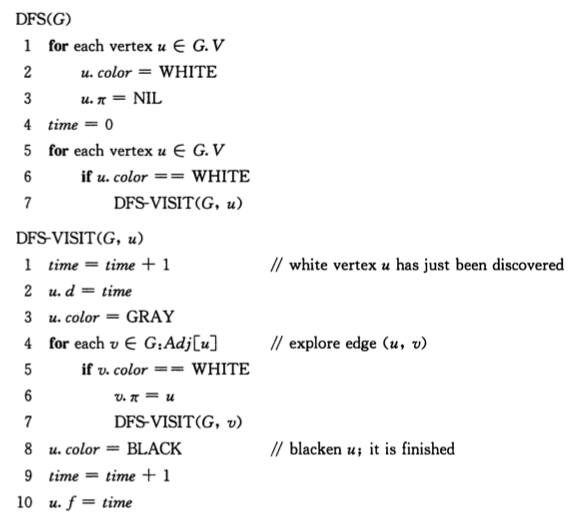 在对已经被发现的结点u的邻接链表进行扫描时，每当发现一个结点v，就进行记录，将v 的前驱设为u
由于可能从多个源结点进行搜索，所以深度优先搜索的前驱子图可能由多棵树组成
用黑白灰三种颜色表示访问的状态，v.d表示v第一次被发现的时间，v.f表示完成对v的邻接链表扫描的时间
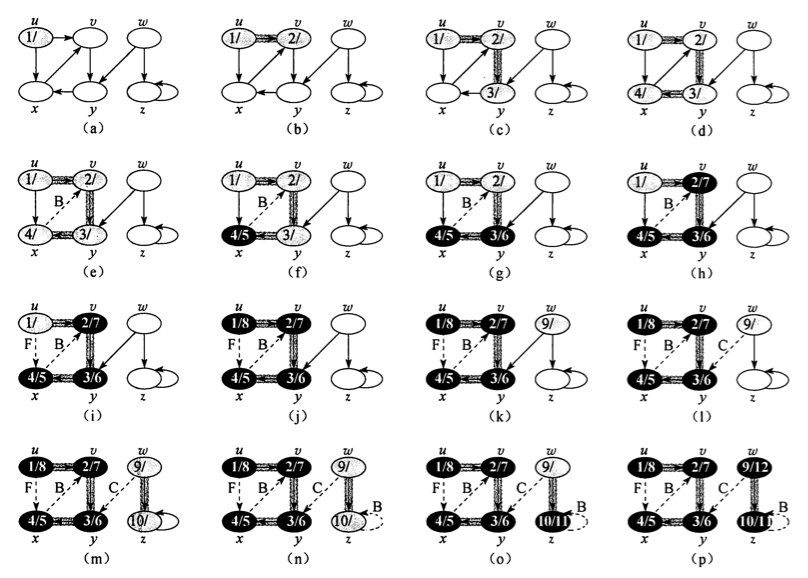 DFS实现举例
DFS的边的一些性质
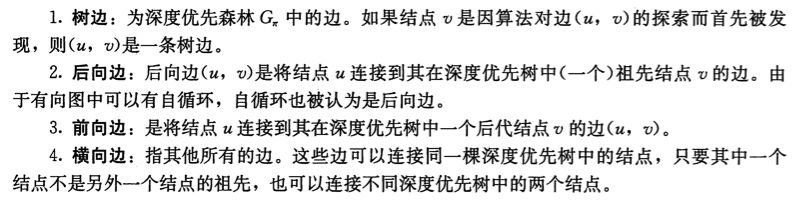 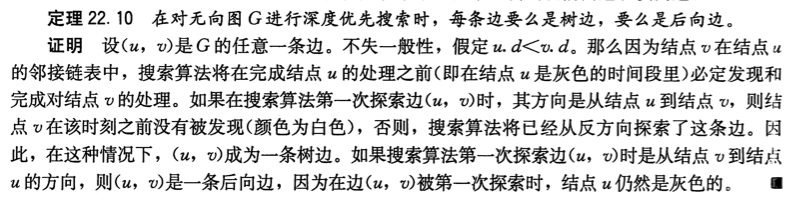 关于边类型的判定(无向图)
链接两层搜索的都是树边，即灰点和白点之间的边都为树边，否则是后向边

在四、五行之间添加
V=tree edge
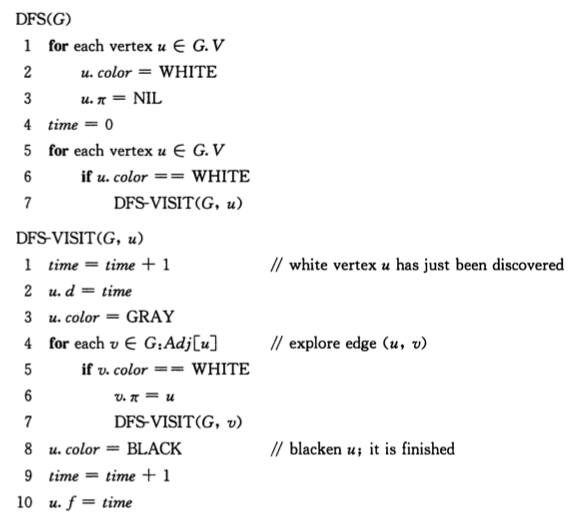 算法正确性
通过DFS正确性可证明对所有边，和点都会进行搜索
根据之前的定理，在深度优先搜索的时候，每条边不是树边就是后向边。
根据定义，当一个点为灰色，另一个点为白色，这条边即为发现白色点的边，即为树边，否则为后向边。
关于边类型的判定（有向图）
当u为灰色，v为白色，且（u,v）为发现v的边（u,v）为一条树边
当u为灰色，v为白色，u.d<v.d  (v,u)为后向边
当u为灰色，v为黑色且u.d<v.d  则(u,v)为前向边
当u [u.d, u.f] v [v.d, v.f]没有交集的时候，（u,v）为横向边